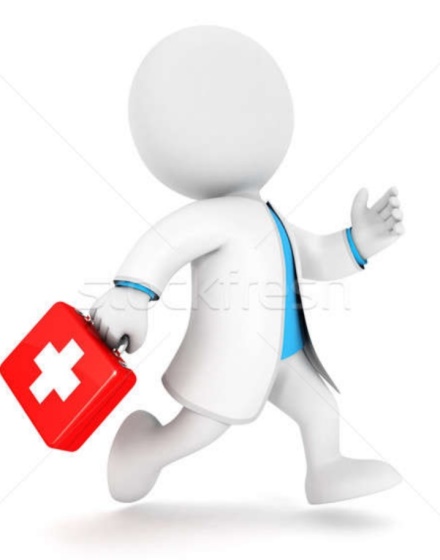 ДОМЕДИЧНА ДОПОМОГА 
ПРИ УШКОДЖЕННЯХ 
ЕКОГЕННИМИ ЧИННИКАМИ 
НАВКОЛИШНЬОГО СЕРЕДОВИЩА
Види екогенних чинників
Види опіків
Ступені опіків
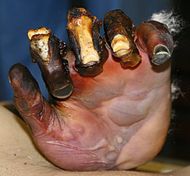 І ступінь             ІІ ступінь         ІІІ ступінь            ІV ступінь
Правило Уоллеса
Визначення площі опіку в дорослого
Визначення площі опіку в дитини
Домедична допомога при опіках
Домедична допомога 
при загальному перегріванні
Ушкодження від дії 
низької температури
Порядок надання допомоги 
в разі переохолодження
Умови дії електрики на тіло людини
Домедична допомога в разі електротравм
Заходи щодо запобігання 
ураженню блискавкою
Види утоплення
Порядок надання допомоги при утопленні
Умови дії отрут
Класифікація отруйних речовин
Техніка промивання шлунка 
«ресторанним» методом для дорослого
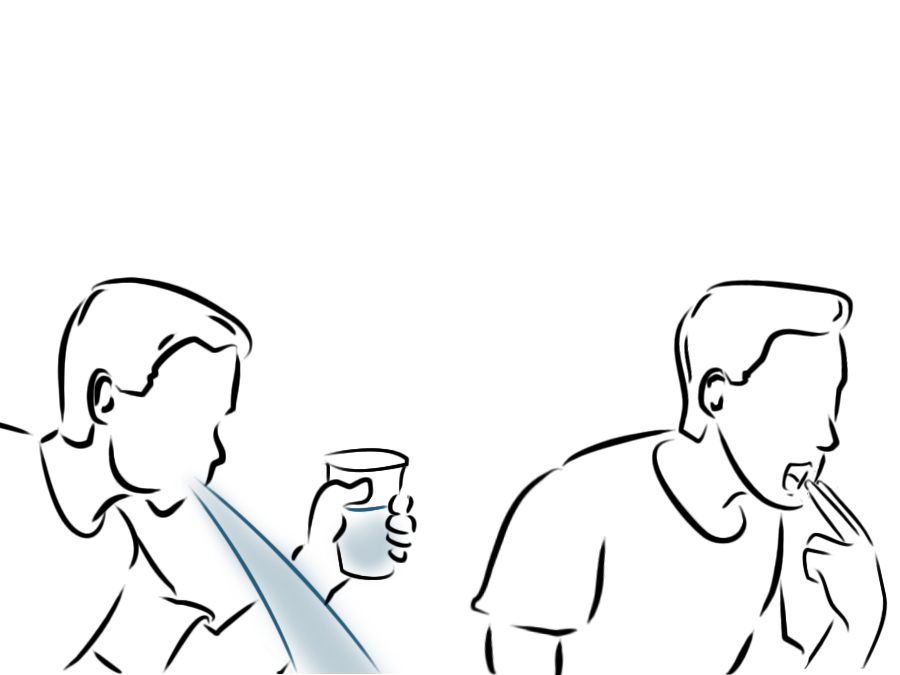 Допомога при отруєнні 
грибами та рослинами
Домедична допомога в разі укусів тварин
Домедична допомоги при укусах 
отруйних змій та павуків